ОСНОВИ БІОРЕОЛОГІЇ
ФІЗИЧНІ ОСНОВИ ГЕМОДИНАМІКИ
Гемодинаміка
– розділ фізіології кровообігу, який вивчає причини, умови і механізми переміщення крові в серцево-судинній системі.
Рух крові в системі в системі кровообігу визначається двома силами: тиском, під яким вона знаходиться в судинах і опором, який виникає при її проходженні по судинах. 
Рушійною силою руху крові служить різниця тисків, яка виникає на початку і в кінці судини
Ламінарний рух крові
в судинній системі кров рухається циліндричними шарами;
Форменні елементи становлять осьовий потік,а плазма рухається по периферії;
Чим менший діаметр судини тим ближче ФЕ біля стінки,і тим більше гальмується рух крові
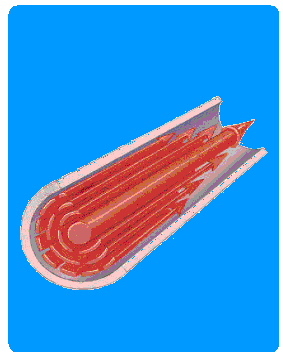 Турбулентний потік
Рух крові з завихреннями в місцях розгалуження і звуження судин;
Додатковий опір току крові
Основний опір судинної системи зосереджений в прекапілярній частині, у дрібних артеріях та артеріолах.
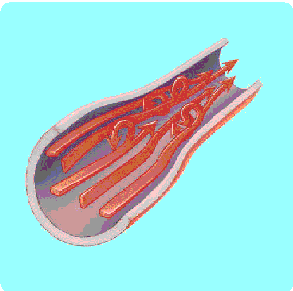 Функціональні типи  судин
Компенсуючі або амортизуючі судини – це аорта, крупні артерії
перетворення поштовхоподібних викидів крові з серця в рівномірний потік крові;
Резистивні судини або судини опору – кінцеві артерії, артеріоли, вони знаходяться в стані постійного тонусу і можуть змінювати величину просвіту.
 Між резистивними судинами і капілярами виділяють судини-сфінктери, або прекапілярні сфінктери.
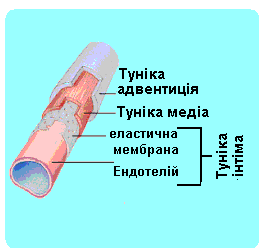 Між резистивними судинами і капілярами виділяють судини-сфінктери, або прекапілярні сфінктери. 
Обмінні судини – капіляри – тут відбувається обмін різних речовин і газів між кров'ю та тканинною рідиною
Стінка капілярів складається з одного шару клітин. Здатність до скорочення в капілярів відсутня, величина їх просвіту залежить від тиску в резистивних судинах
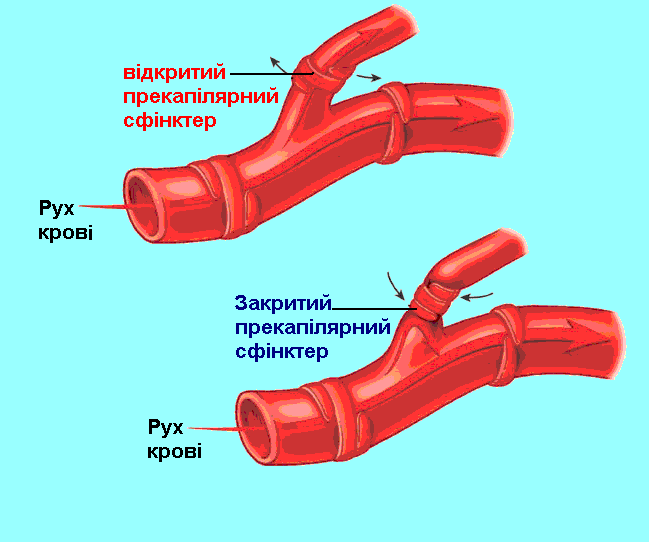 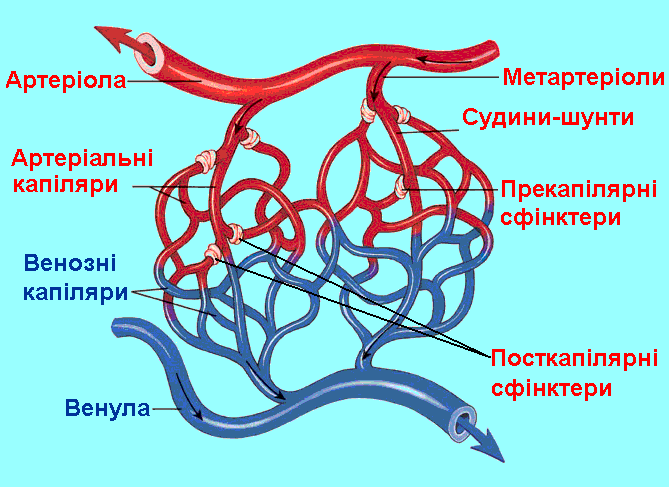 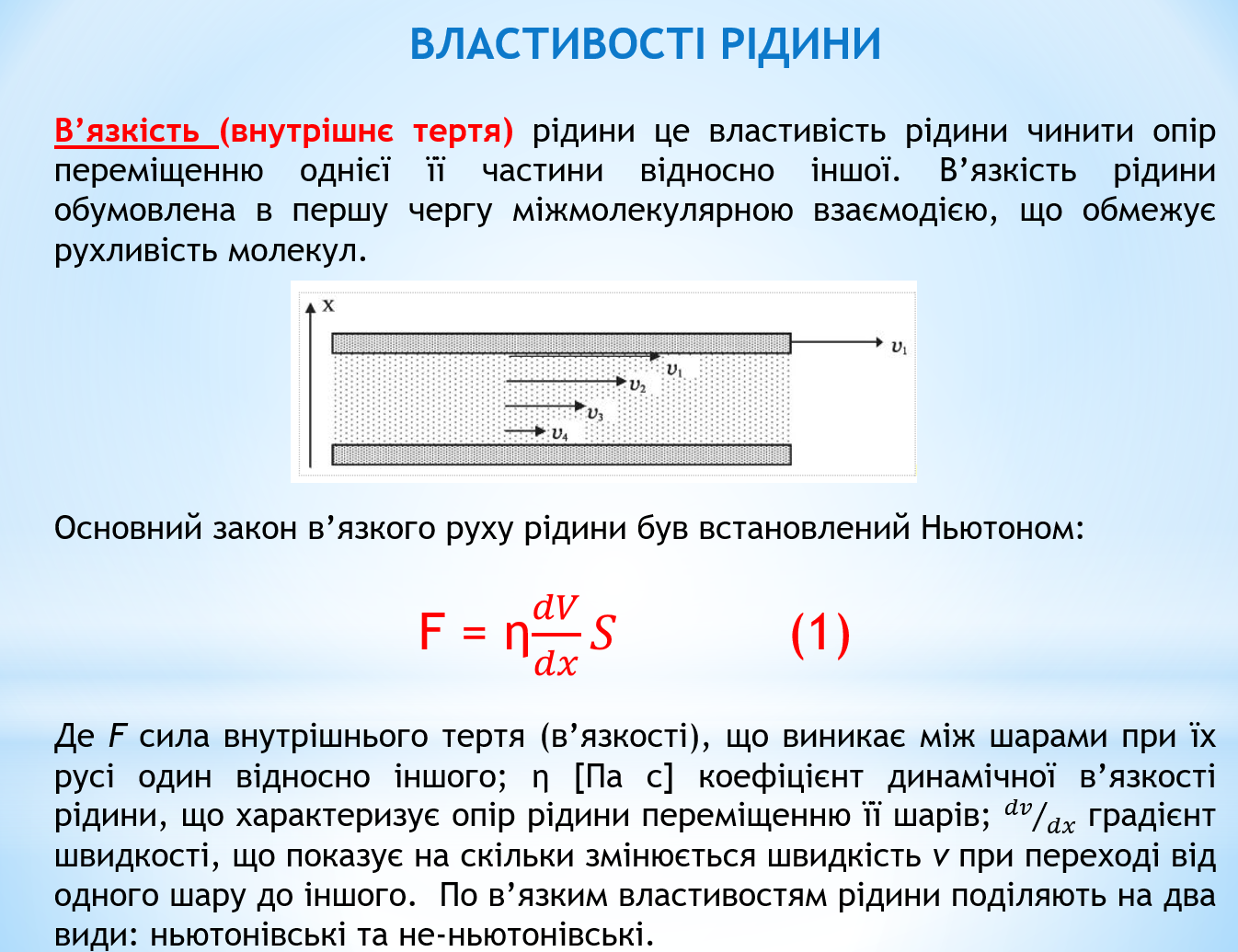 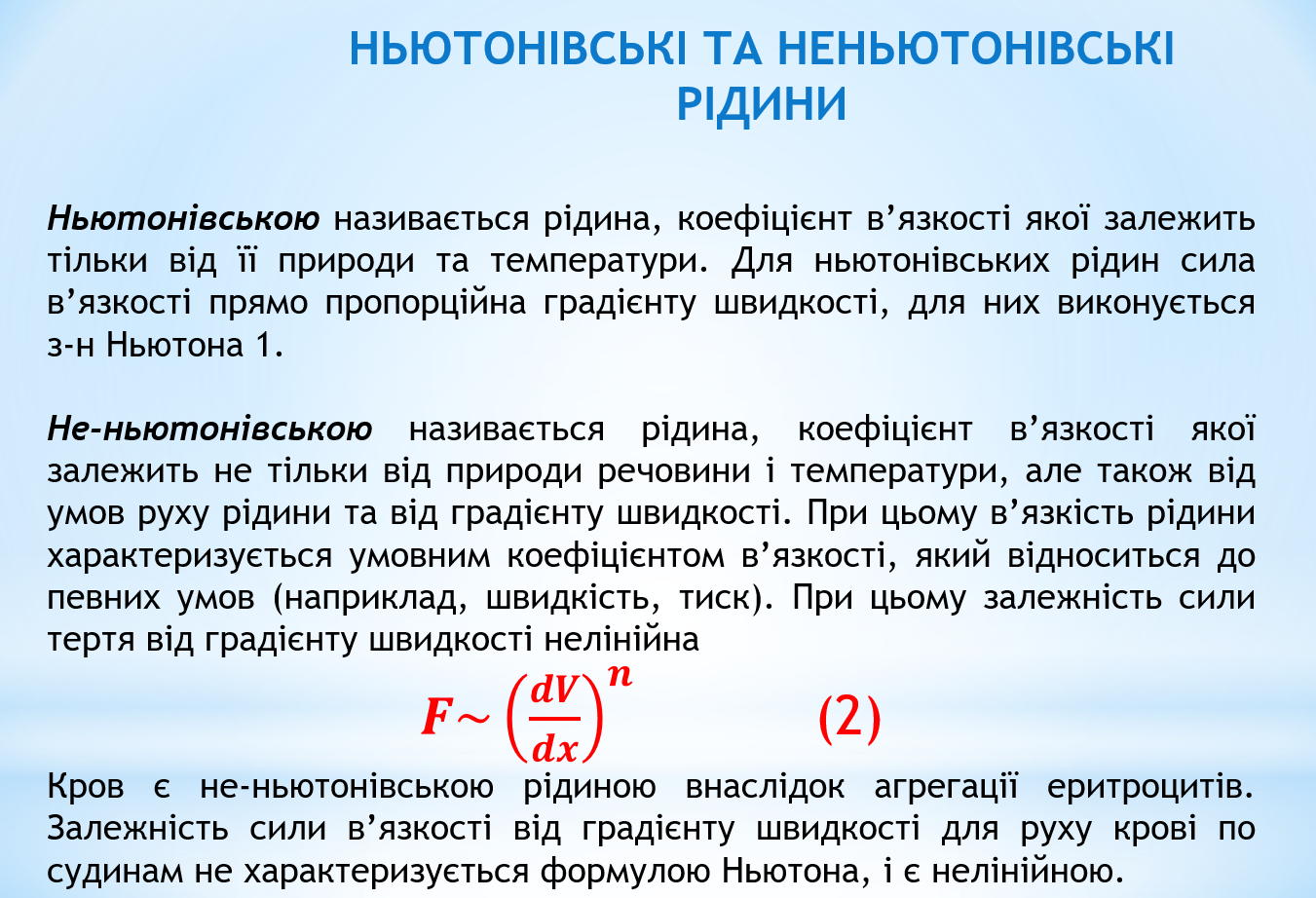 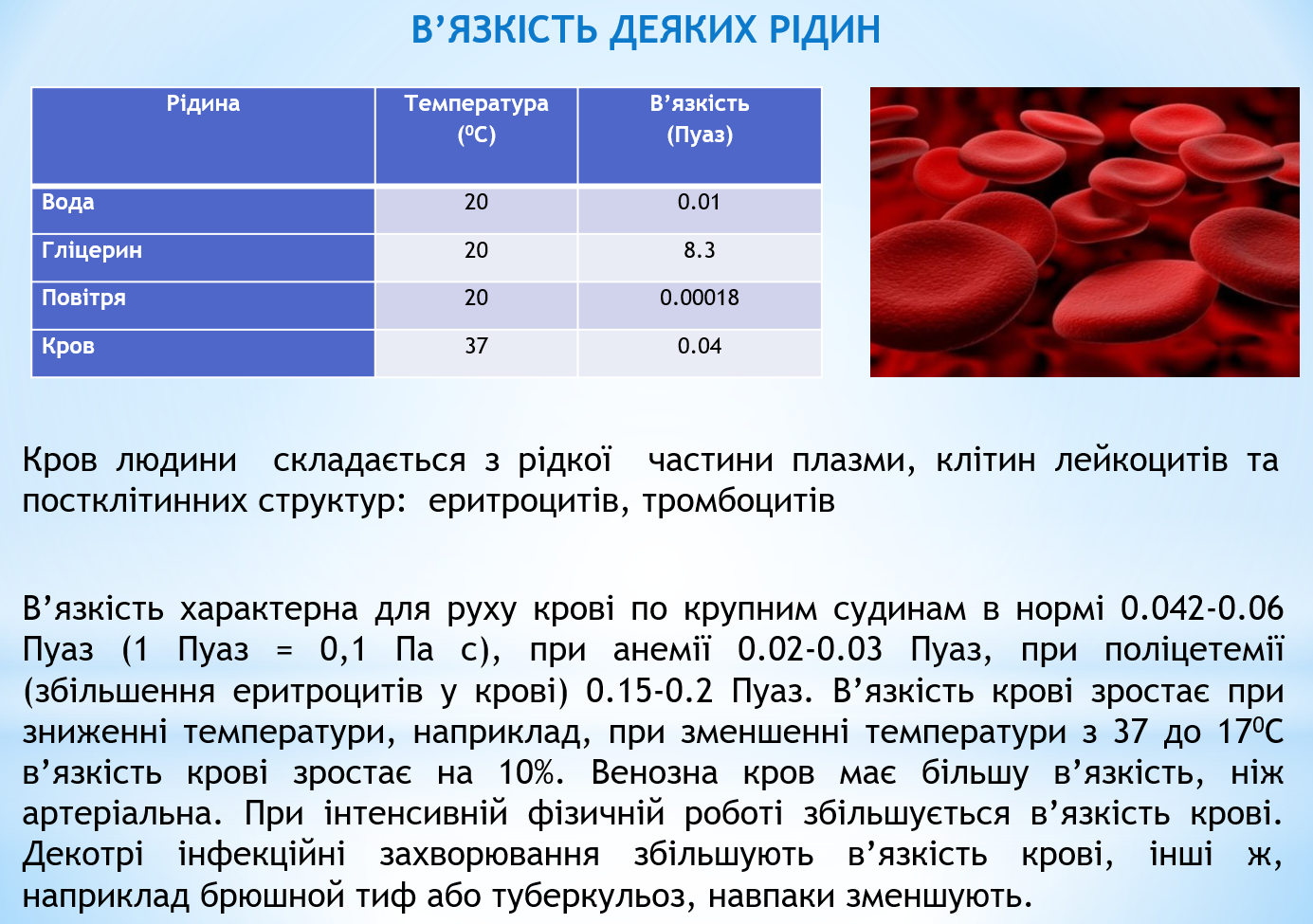 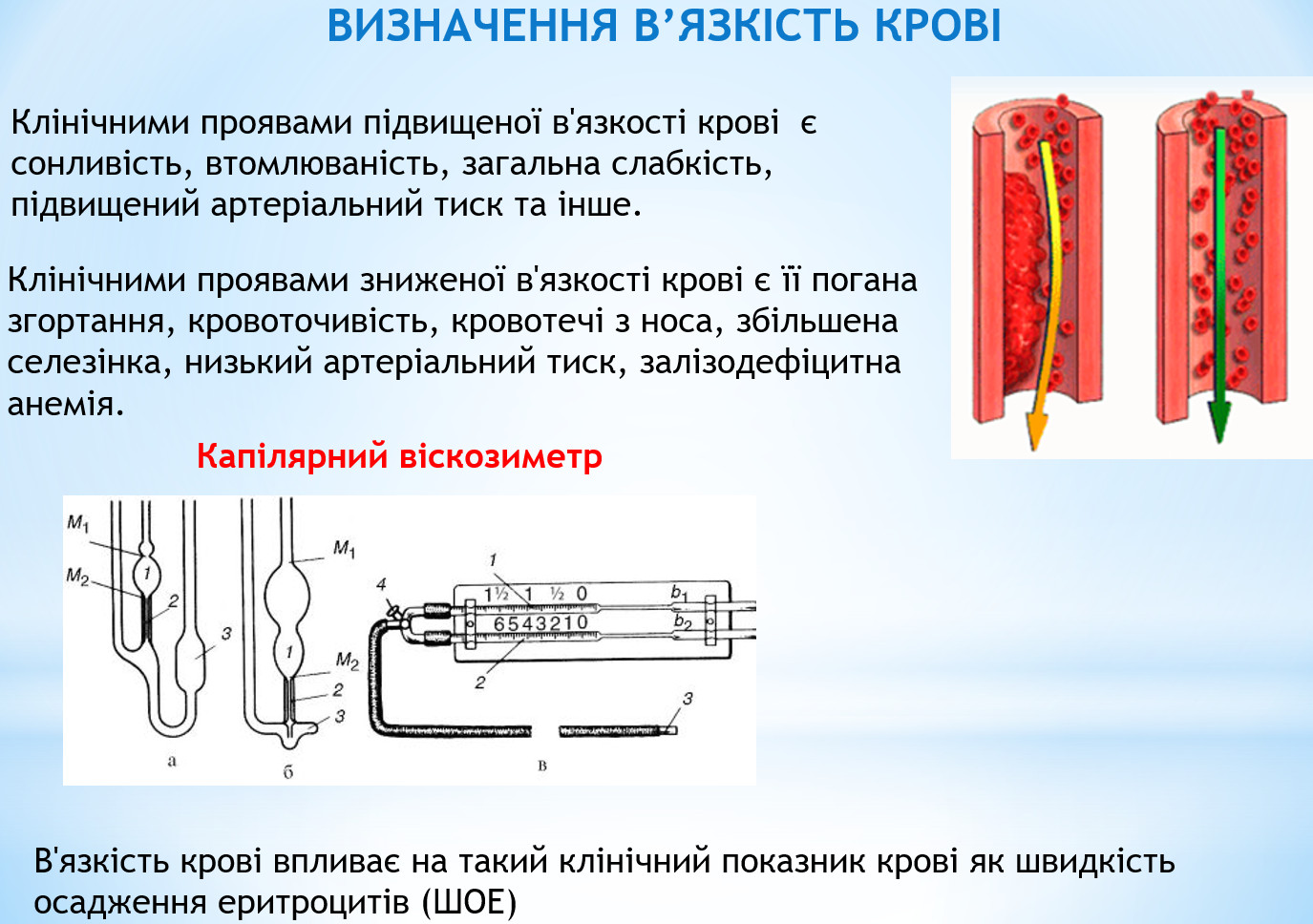 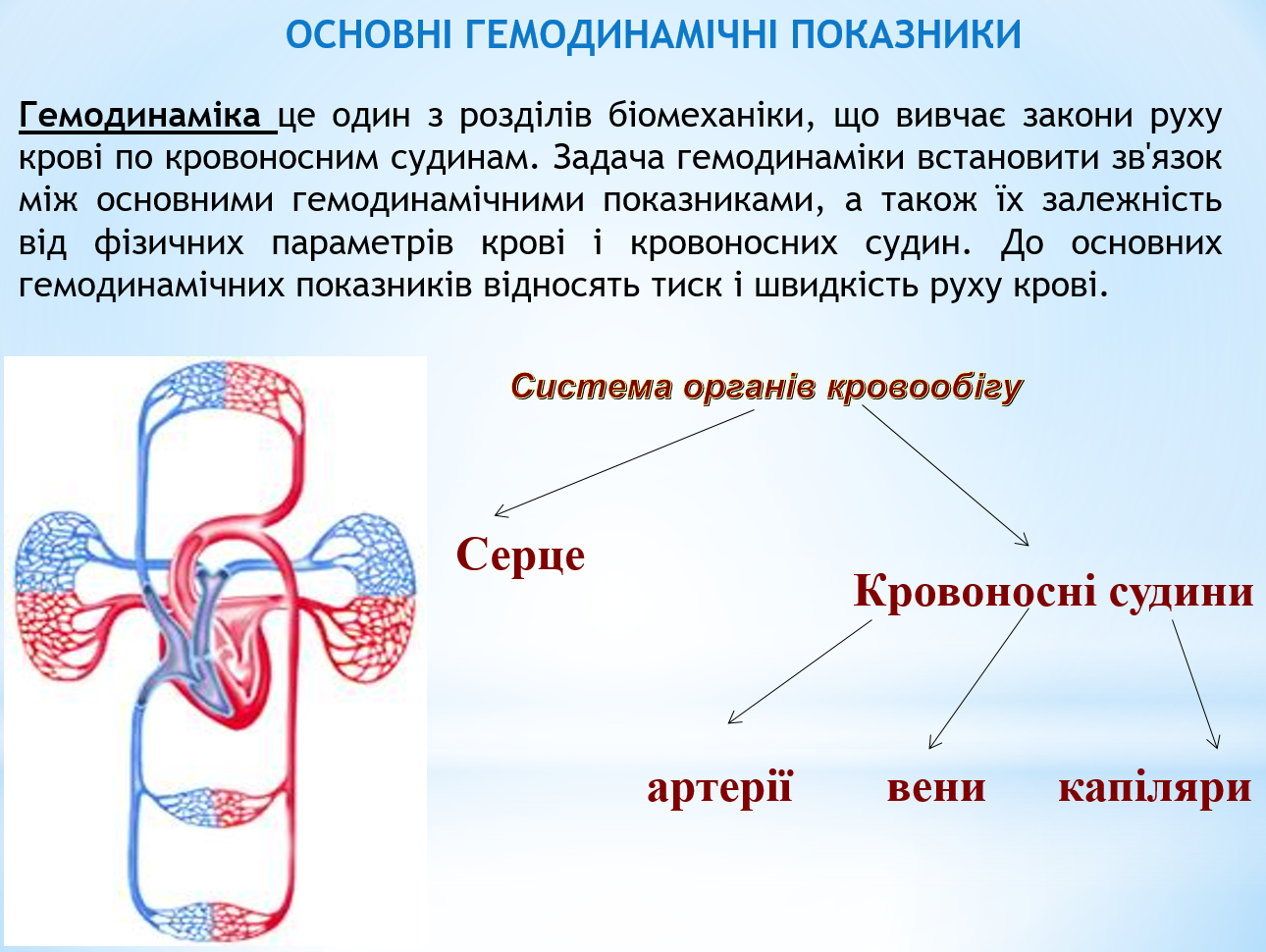 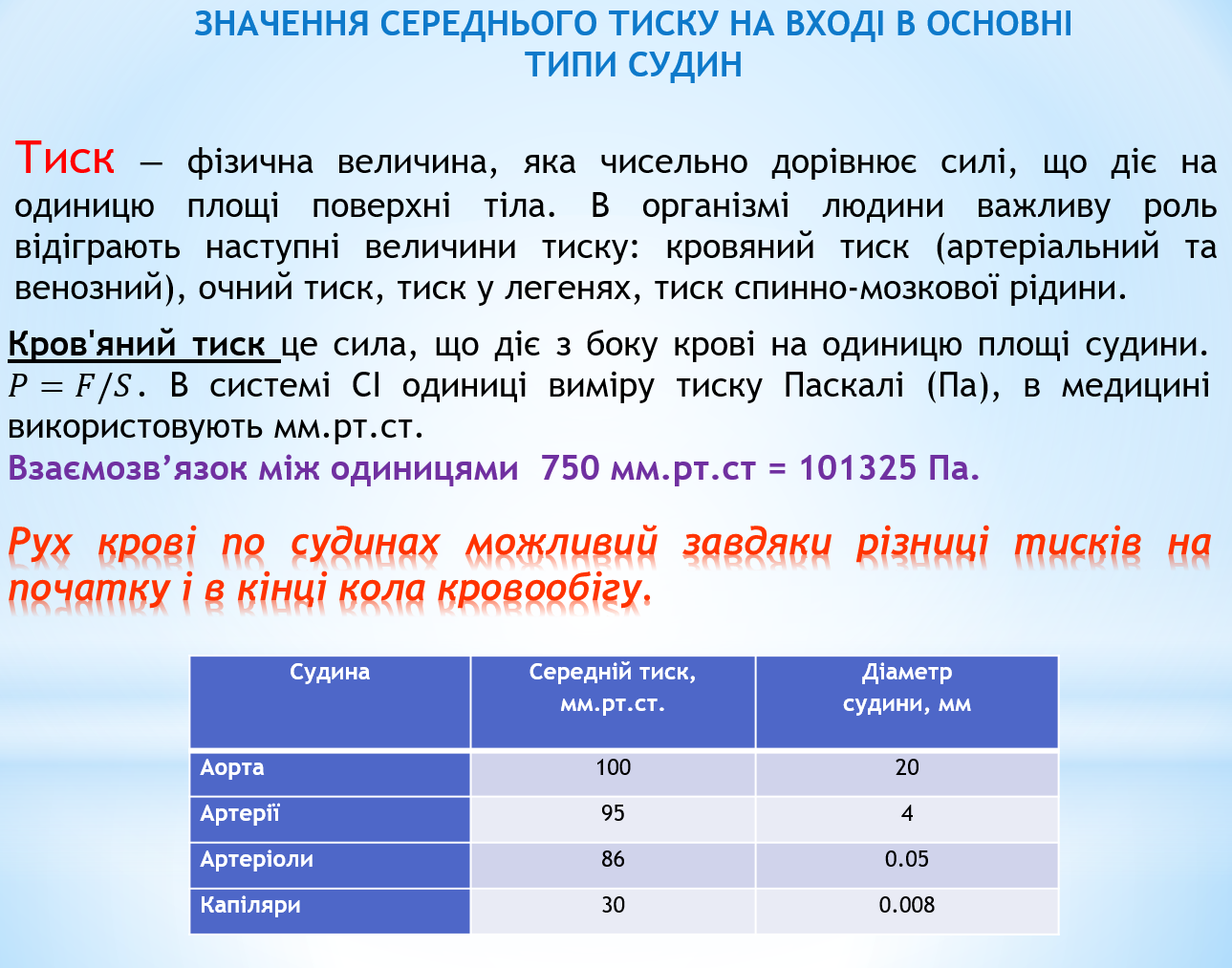 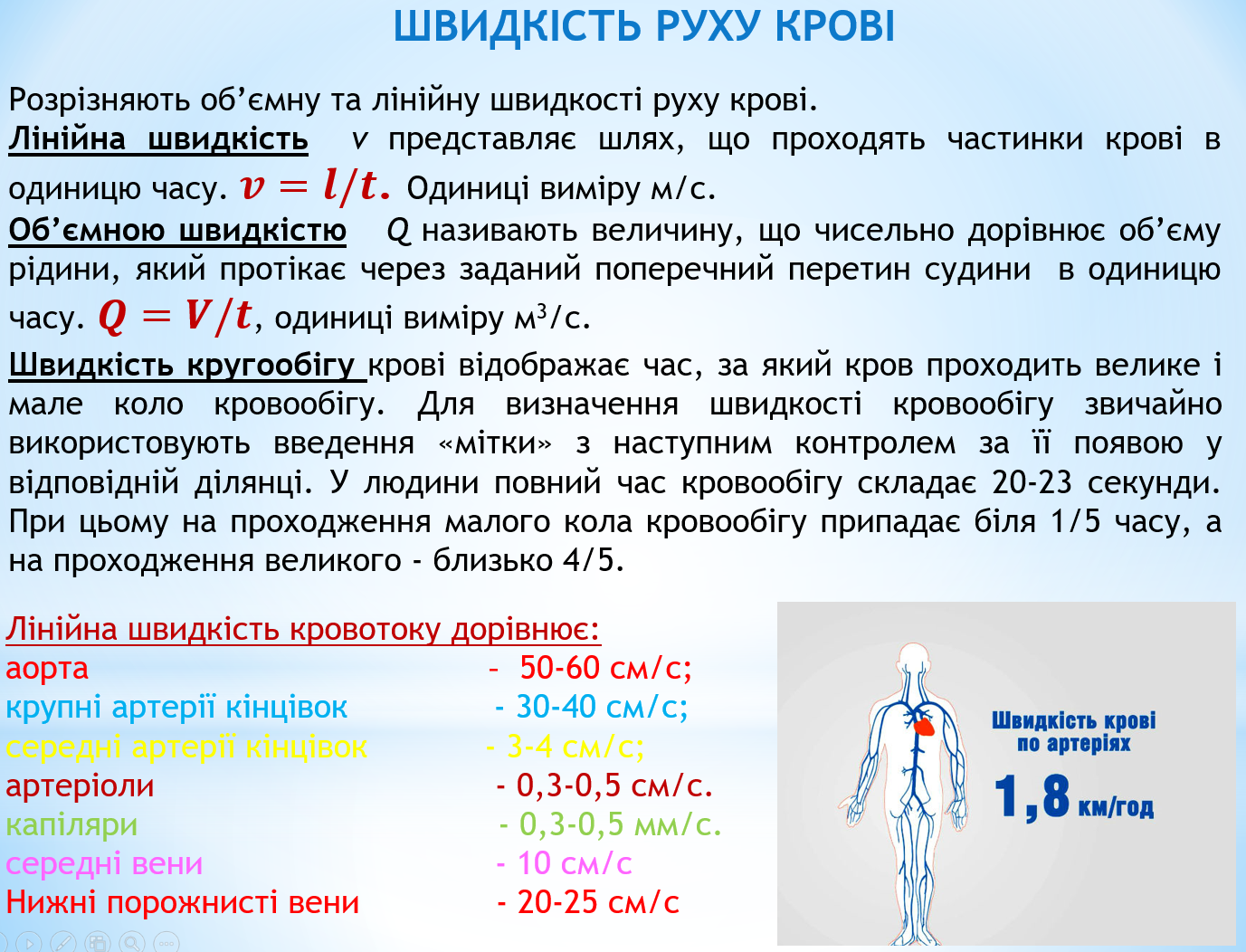 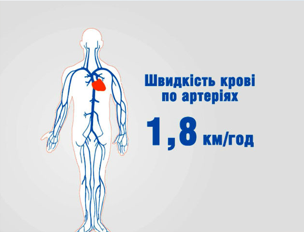 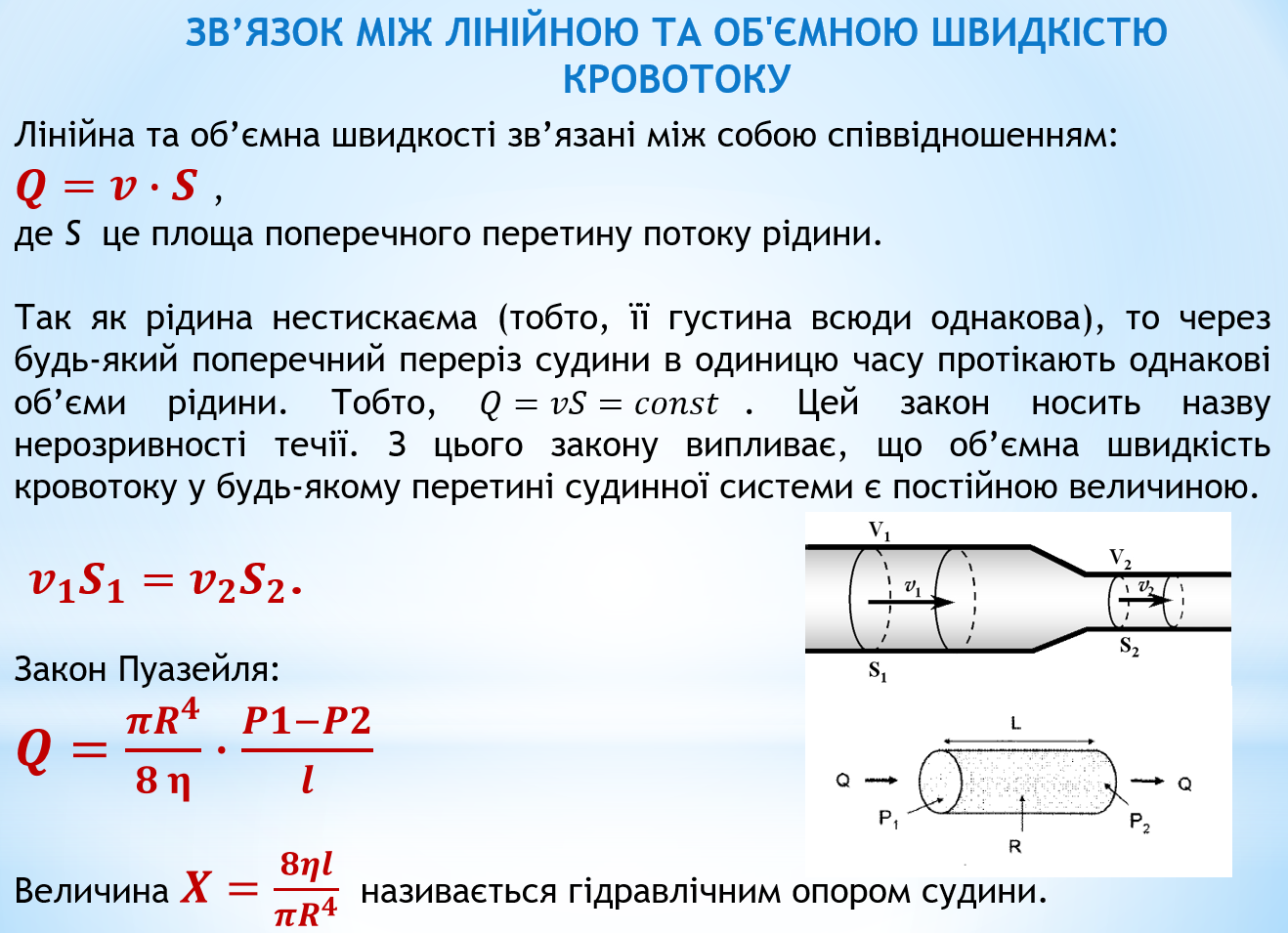 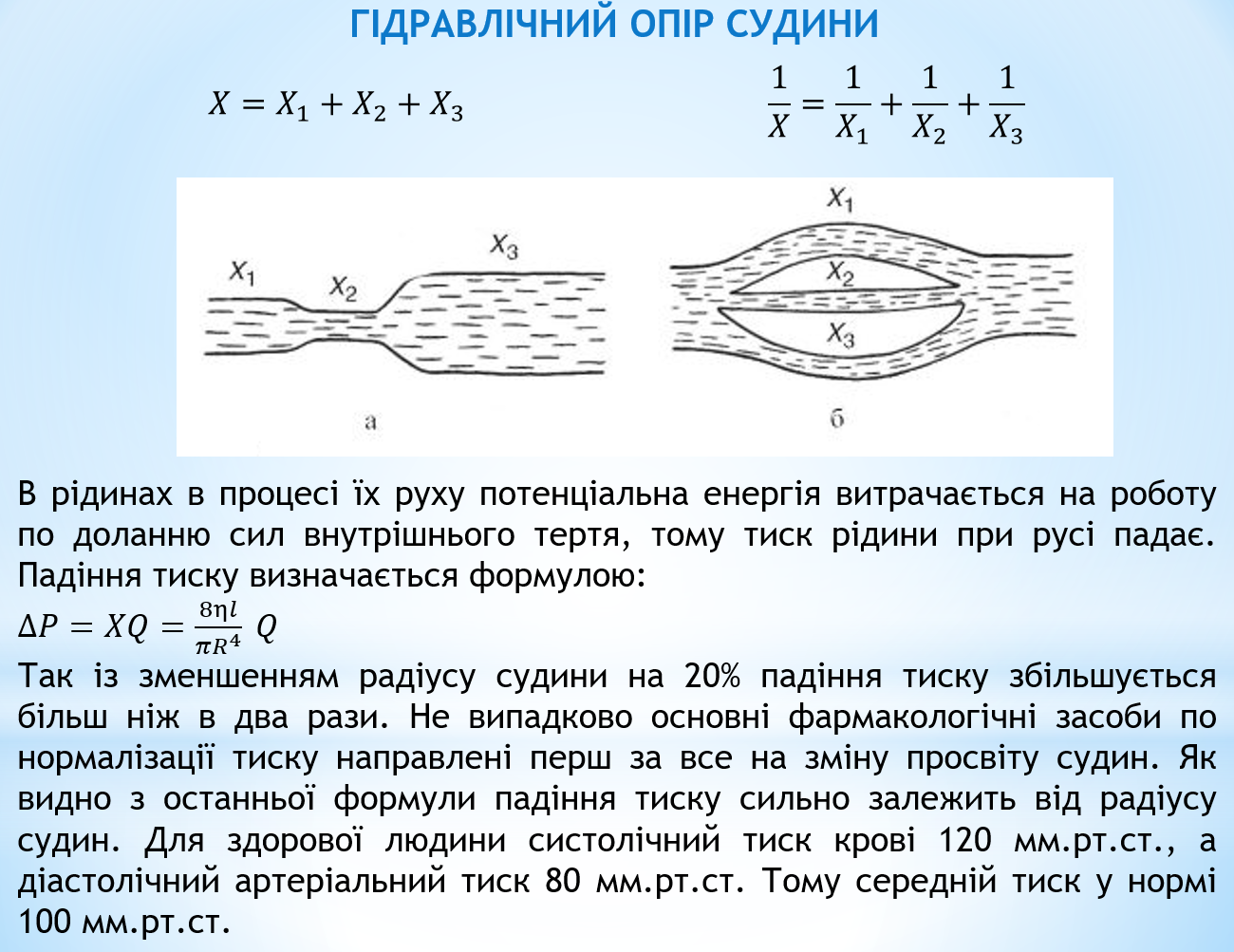 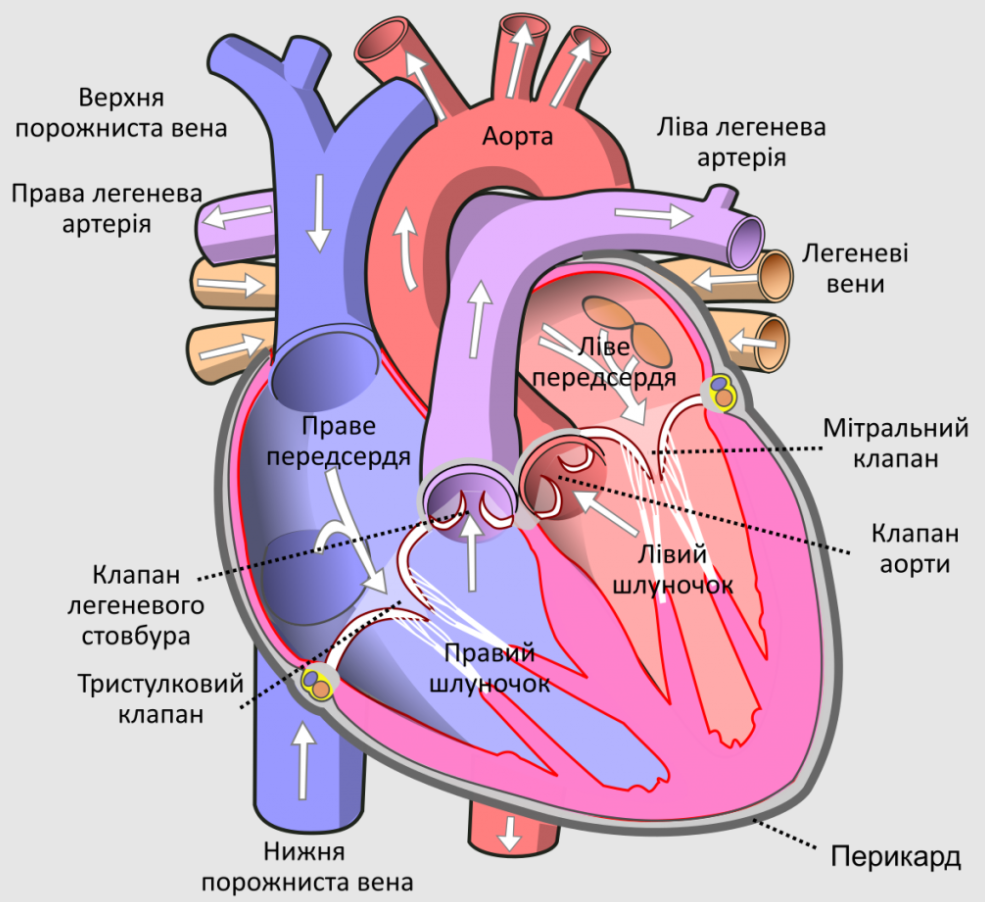 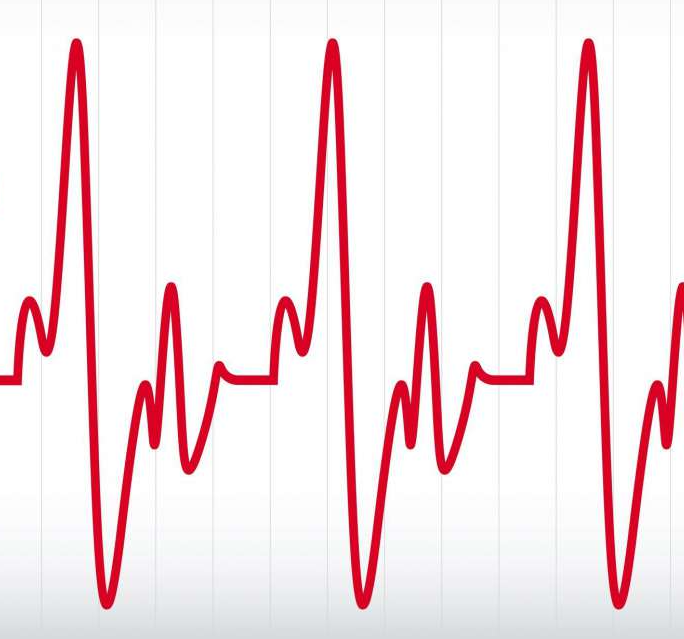 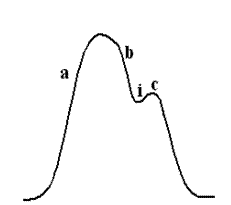 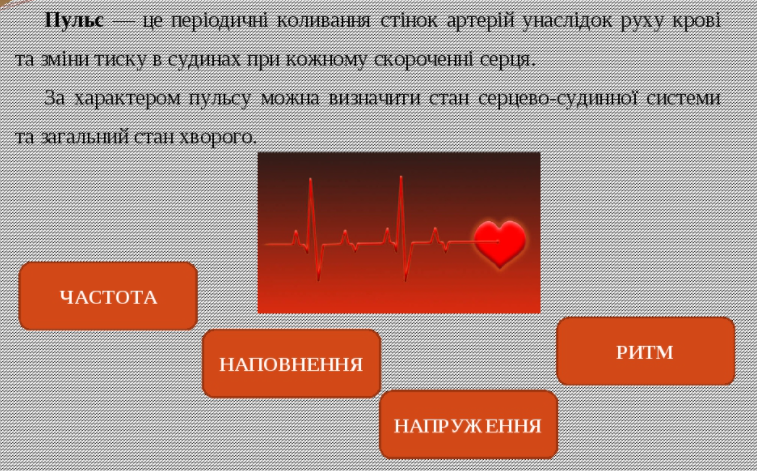 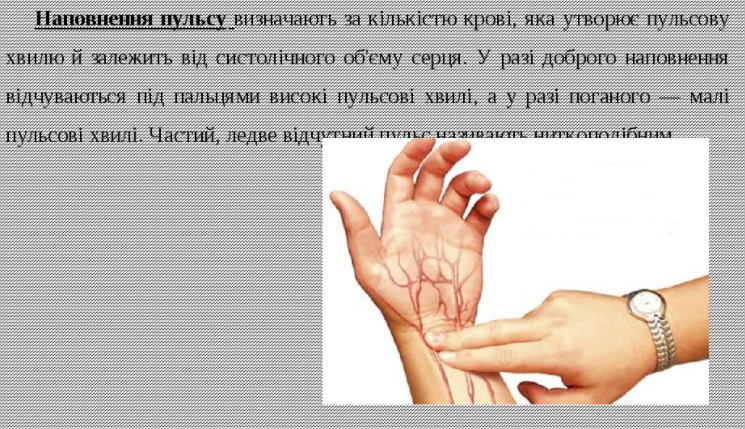 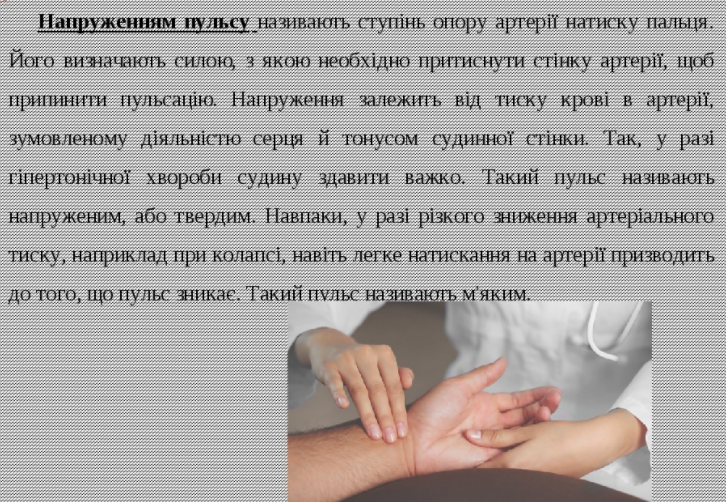 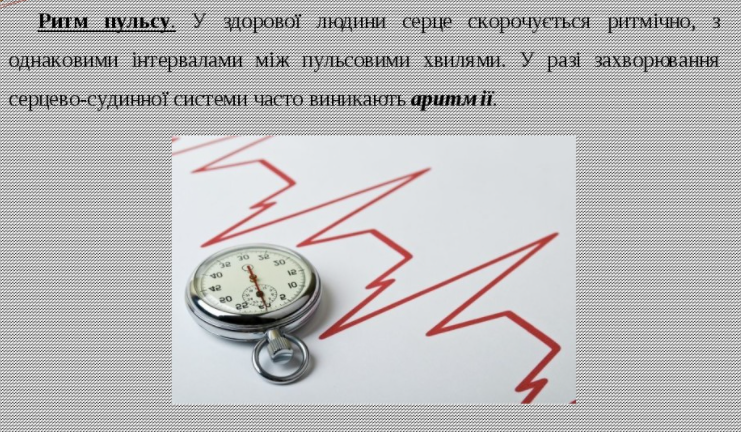 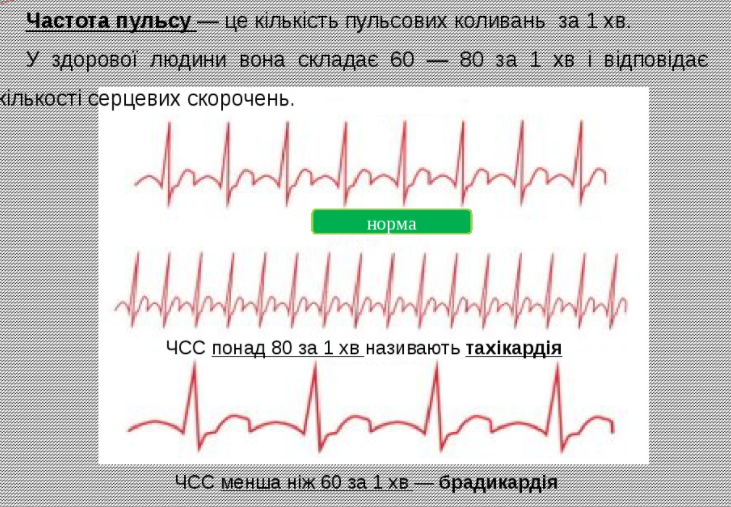 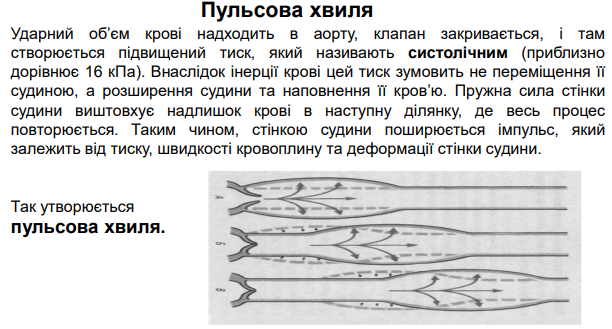 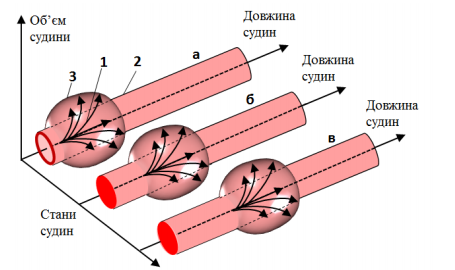 Графіки залежності ЕКГ і пульсової хвилі
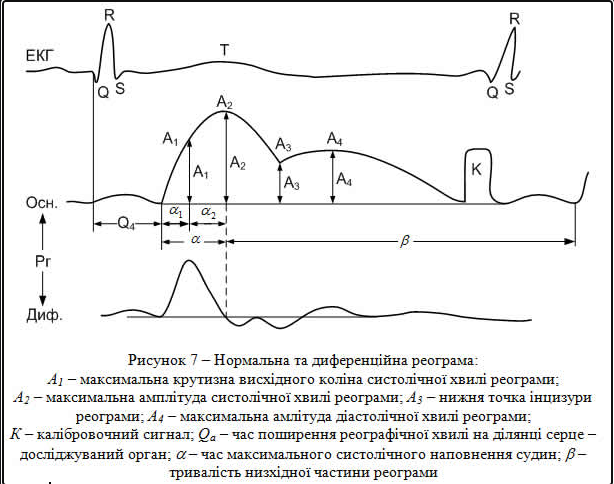 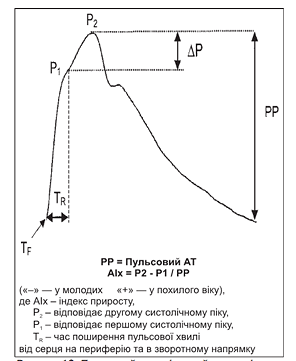 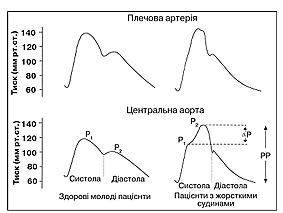 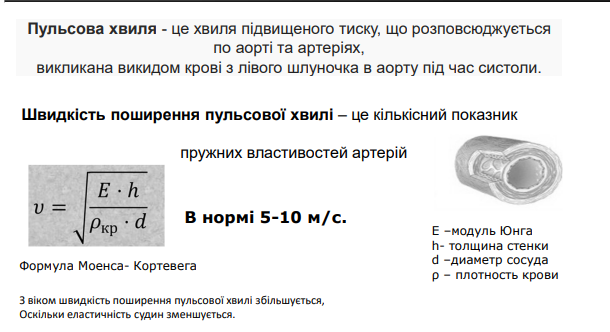 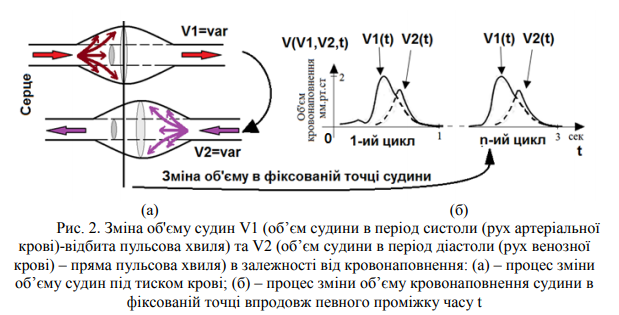 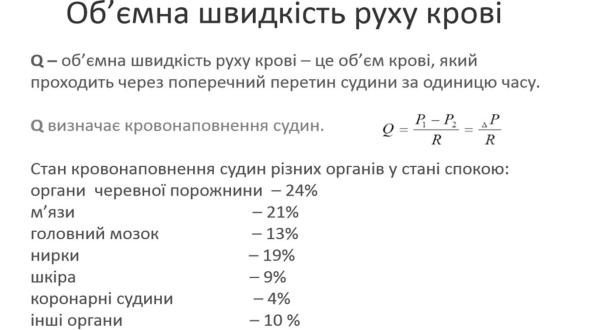 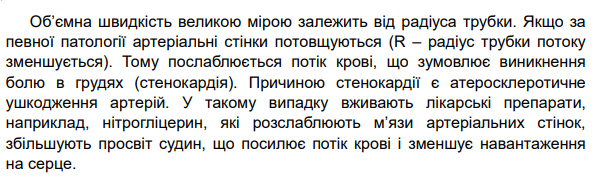 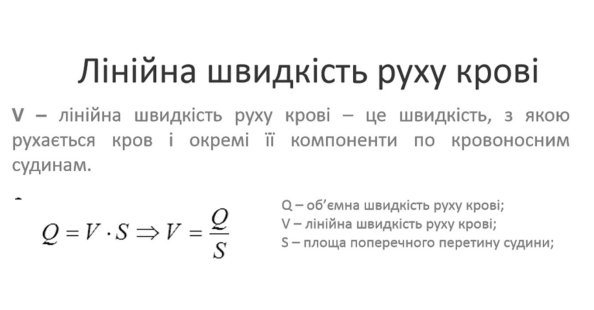 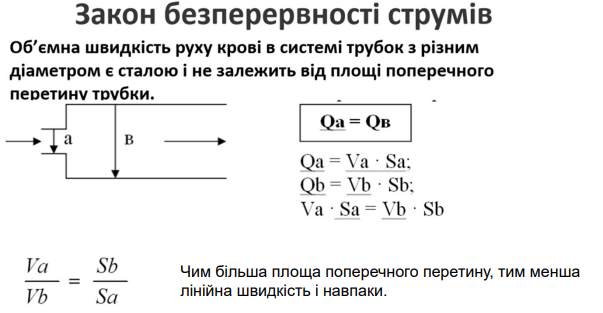 Значення закону безперервності струмів
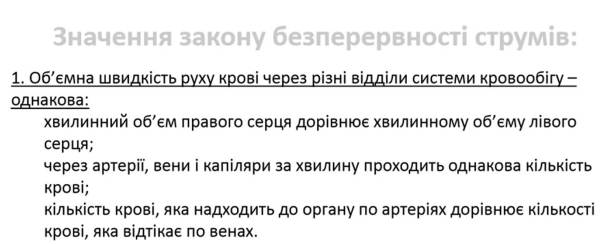 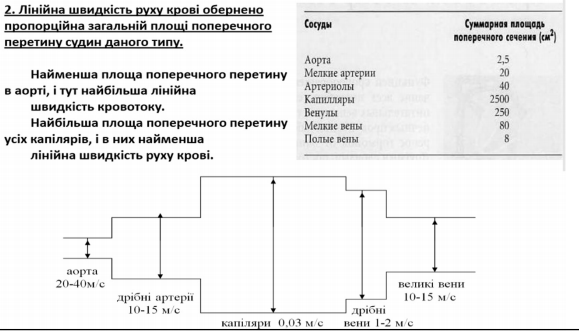 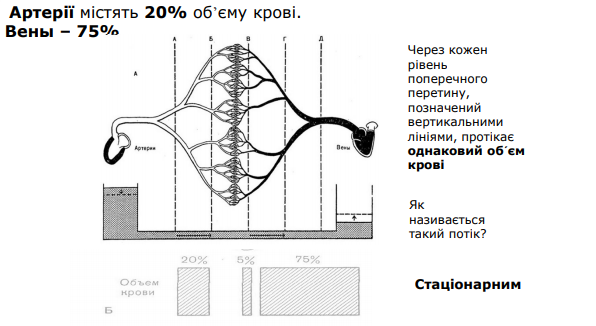 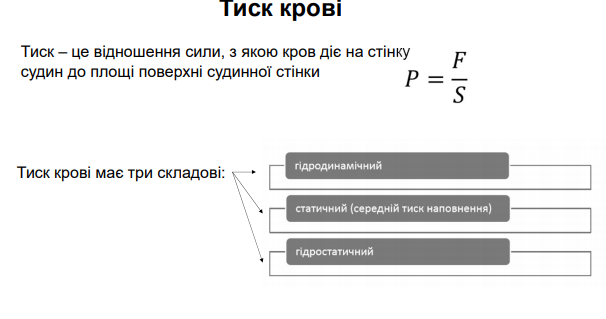 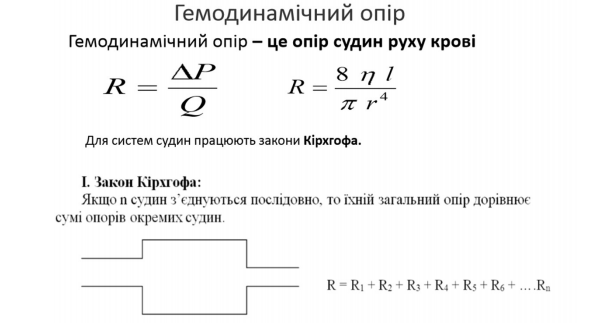 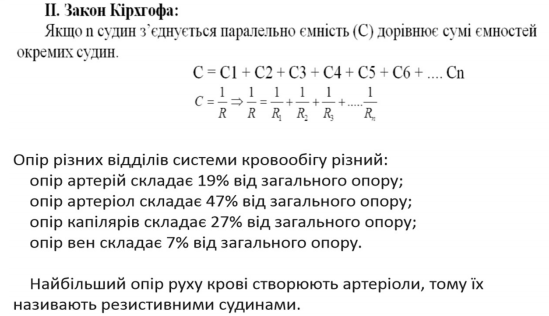 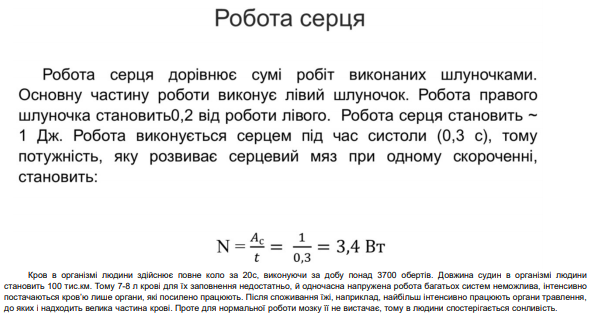 ОСНОВНІ ПОЛОЖЕННЯ РЕОЛОГІЇ КРОВІ ТА ГЕМОДИНАМІКИ
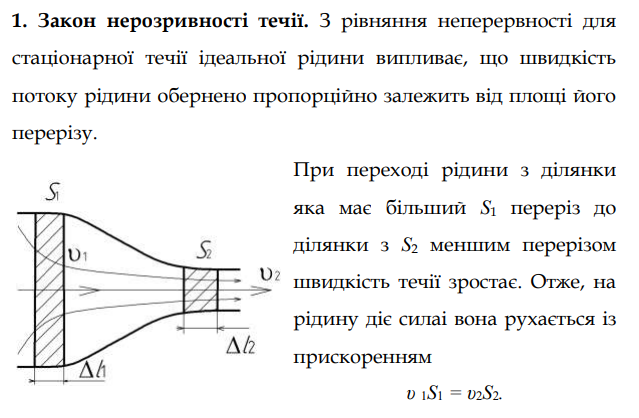 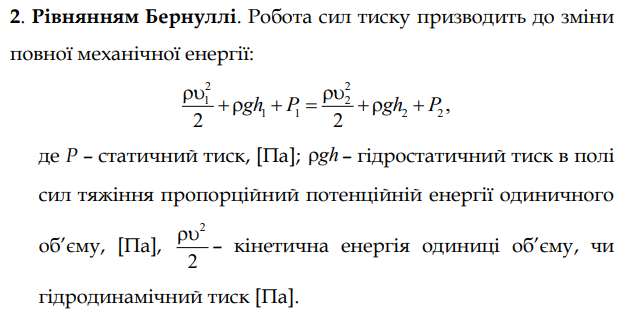 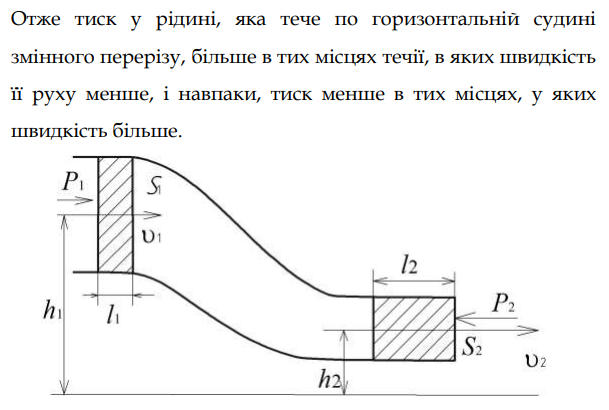 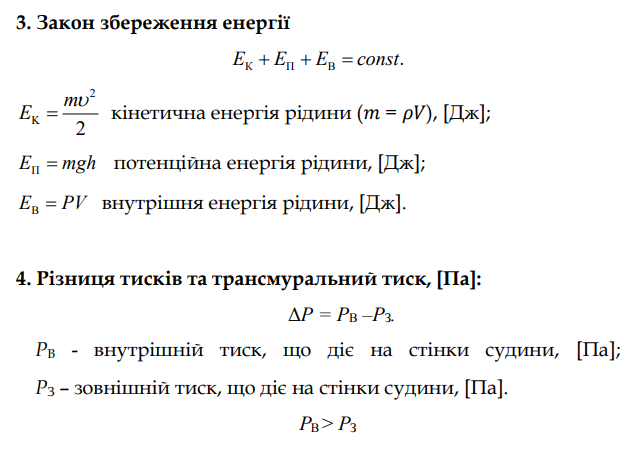 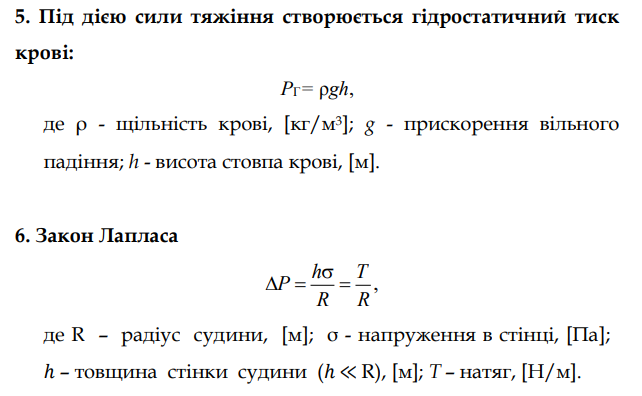 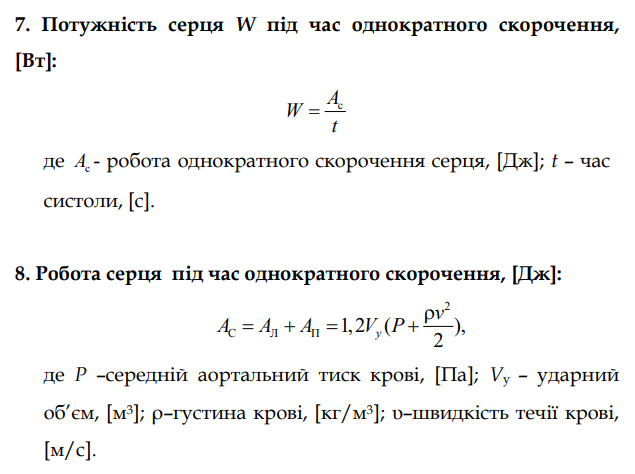 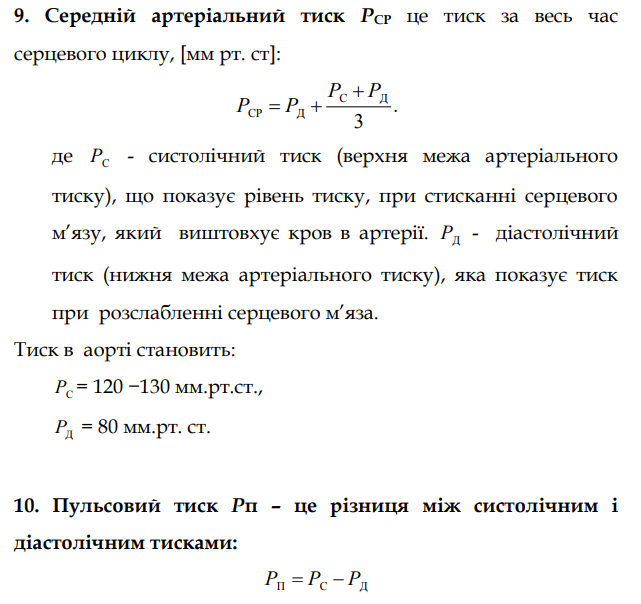 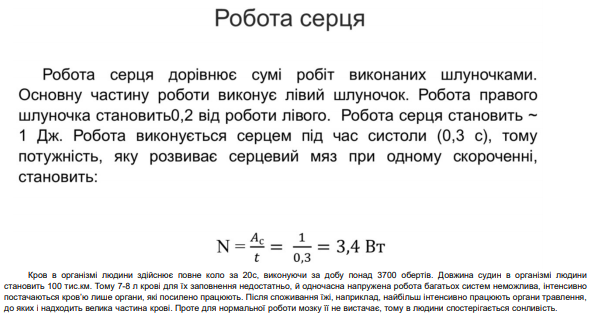 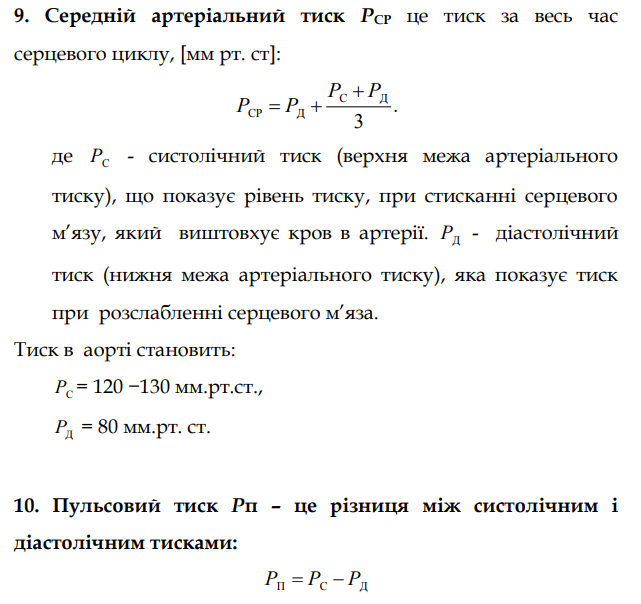 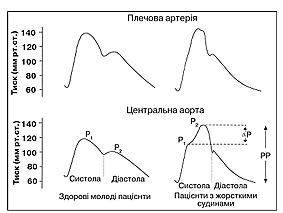